Creating A Podcast
Lesson and Activity 4
PAGE 1
Activities and Assignment
PAGE 2
Podcast Production
Most podcasts will benefit from sounds or music that can be used in your intro or outro, to separate or set off segments, or to play ever so lightly in the background of your show. 
When choosing music, you need to ensure that it is safe for podcasts (Paid For, Creative Commons, etc.); this will ensure that your podcast does not get removed or worst-case scenario into legal trouble. Do not use sounds (e.g., sound effects) or music that you are not licensed to use.

Think About It: What are some ways that you can ensure sound or music we download is okay to use? (Q4.1)
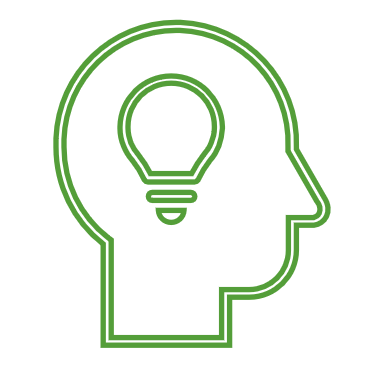 PAGE 3
Producing Your Podcast
Planning To Podcast
Equipment & Software
What Is A Podcast
Podcast Production
In the equipment and software lesson, you explored some different types of microphones and other tools that can be used in the creation of your podcast.
When creating your podcast, there are some basic concepts that you need to understand the first is signal flow.  Signal flow is the path the spoken words take from your mouth to the microphone and recording device. 

Watch and Learn: Signal Flow
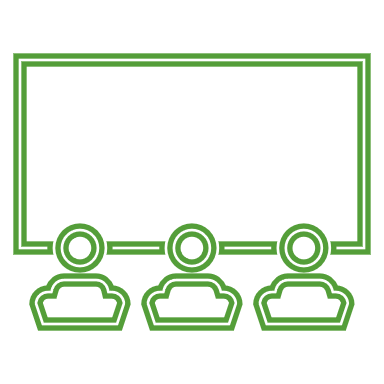 PAGE 4
Producing Your Podcast
Planning To Podcast
Equipment & Software
What Is A Podcast
Podcast Production
To understand Signal Flow consider the path the sound takes from the microphone to the computer, or from the microphone to the recorder. The sound travels into the microphone, down the cable, whether it's USB or XLR (External Line Return), and into an analog to digital converter, this converts the analog signal from the microphone into a digital signal that the computer or recorder (like a Zoom Microphone)
PAGE 5
Producing Your Podcast
Planning To Podcast
Equipment & Software
What Is A Podcast
Podcast Production
You then have the path from the computer to your headphones. This goes backward from digital to analog, converter so that you can hear what you're recording into a microphone.
PAGE 6
Producing Your Podcast
Planning To Podcast
Equipment & Software
What Is A Podcast
Formats
It is important to understand the basic audio terms and formats; the audio file formats you want to be knowledgeable with are MP3, M4A, MP4, WAV, AIFF, etc. These are the types of file formats that you will see in most recorders and most digital audio workstation software. 
The final two terms you will want to also understand are the term stereo. This is an audio file that gives you both left and right speaker information; and mono, this is an audio file that has one sound that comes from a single direction.
PAGE 7
Producing Your Podcast
Planning To Podcast
Equipment & Software
What Is A Podcast
Production Steps
Pre-production is the planning step allowing you to get prepared to record your podcast. 
Recording is the next step; this is where you will record your podcast before it is edited. 
Editing; in this step, audio is cut up, clips are moved around, to improve the flow of your podcast.
PAGE 8
Producing Your Podcast
Planning To Podcast
Equipment & Software
What Is A Podcast
Production Steps
Mixing, in this step, the sound gets processed, balanced, and improved in certain ways through steps such as EQ and compression (think back to the Audacity and Pro Tools tutorials) 
Mastering is the final step the file is created and the appropriate format that you need to upload it to the podcast host or the class site for evaluation. When mastering the file is brought to the appropriate level of loudness for the listener.
PAGE 9
Producing Your Podcast
Planning To Podcast
Equipment & Software
What Is A Podcast
Recording
The room you record in is an important consideration you want your room to be quiet. You need to think about things like animals, parents, brothers, sisters, heating, mobile devices, TV,  air conditioning, etc.
In preparing your room, the objective should be to have it as quiet as possible. You don't want the room to have a lot of echoes, or reverb, or sounds bouncing around. 

Think About It: What things can you do to prepare your room for recording? (Q4.2)
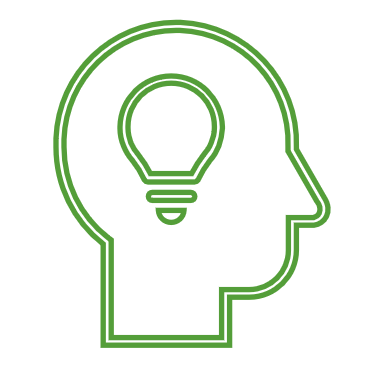 PAGE 10
Producing Your Podcast
Planning To Podcast
Equipment & Software
What Is A Podcast
Recording
Many DAW’s have the ability to analyze and cancel out unwanted noises. Audacity and Pro Tools First are two examples of applications that can do this. In order for you to be able to execute this function, you will want to record at least 10 seconds of nothing prior to starting your podcast.

Think About It: What is the process for analyzing and eliminating unwanted noise in Audacity? (Q4.3)
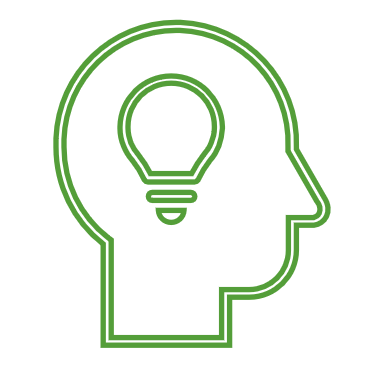 PAGE 11
Producing Your Podcast
Planning To Podcast
Equipment & Software
What Is A Podcast
Recording
Additional considerations before you start recording .
When talking into your microphone your mouth should be five to ten centimeters away from the mic, and at a 45-degree angle.
If your using a pop filter, it should be an equal distance between your mouth and mic.
PAGE 12
Producing Your Podcast
Planning To Podcast
Equipment & Software
What Is A Podcast
Interviewing
If you have decided to create a podcast where you invite, and interview here are a few considerations
Ensure that your guests, are aware of the topics, and are nice and relaxed
Consider a warm-up conversation, to help them get used to your comfortable with your setup
Sometimes physical distancing does not permit face to face interviews, in this case consider using Zoom
Think About It: How can you utilize Zoom in your Podcast? (Q4.5)
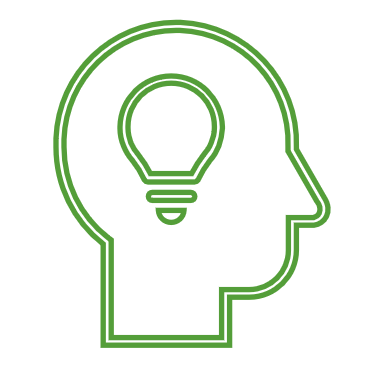 PAGE 13
Producing Your Podcast
Planning To Podcast
Equipment & Software
What Is A Podcast
Lesson Summary
In these lessons and activities you have learned.
First skill: What is a Podcast
Second skill: Equipment and Software
Third skill: Planning your Podcast
Fourth skill: Producing your Podcast
In the following assignment, you will have an opportunity to create your first podcast.  By applying the knowledge and skills you have learned as well as using your ability to research topics you are unsure of, I am confident that you will produce something truly amazing!
Conclusion
PAGE 14